Stronger Connections Between Circuit Analysis and Circuit Lower Bounds, via PCPs of Proximity
Lijie Chen
Ryan Williams
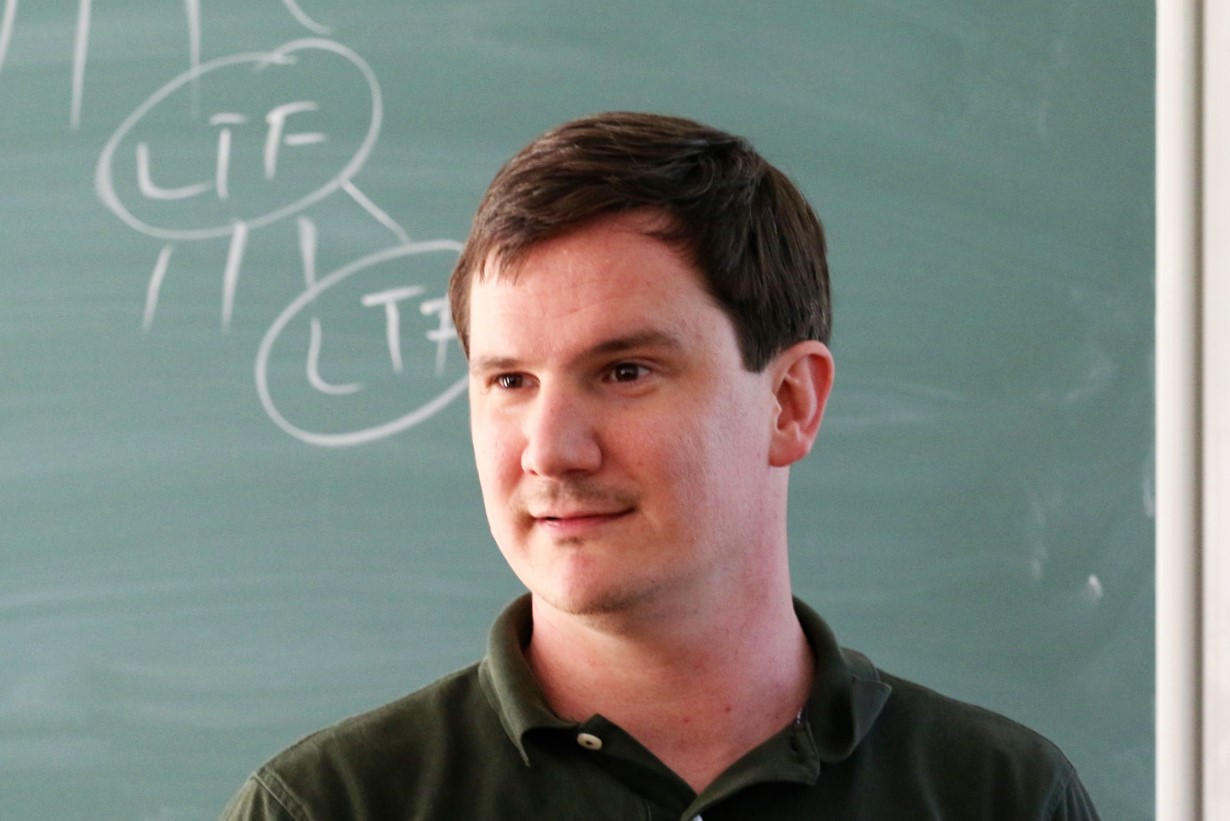 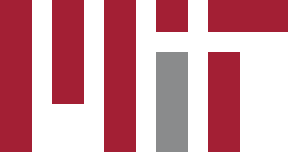 Context: The Algorithmic Method for Proving Circuit Lower Bounds
Proving limitations on non-uniform circuits is extremely hard.
Prior approaches (restrictions, polynomial approximations, etc.) face barriers (Relativization, Algebrization, Natural Proofs).
[Speaker Notes: Explain the green box better]
Context: A Frontier of Circuit Complexity, Depth-2 Threshold Circuits
THR
THR
THR
THR
[Speaker Notes: Don’t say too many words here..]
Context: A Frontier of Circuit Complexity, Depth-2 Threshold Circuits
NEXP 
Non-deterministic 
Exponential Time.
Motivation: Apply the Algorithmic Method to THR of THR?
What Circuit-Analysis Tasks?
Derandomization!!
[Speaker Notes: You can think about eps as a constant or inverse polynomial]
Motivation: Apply the Algorithmic Method to THR of THR?
Most previous work on the algorithmic method exploits SAT algorithms.
THR
THR
THR
THR
MAJ
[Speaker Notes: Put a graph here!]
Motivation: Apply the Algorithmic Method to THR of THR?
SAT of THR of THR : probably very hard
But derandomization is widely believed to be possible.
Back to THR of THR
SAT of THR of THR : probably very hard
General Result: A Stronger Connection Between Circuit-Analysis Algorithms and Circuit Lower Bounds
Tighter Connections for Algorithms/Lower Bounds for THR of THR
Let Us Make Our Life Even Easier
THR
MAJ
THR
THR
MAJ
MAJ
THR
MAJ
Let Us Make Our Life Even Easier
THR
THR
THR
THR
MAJ
MAJ
THR
MAJ
Corollary
Another Application: Inapproximability by Depth-2 Neural Networks
Depth-2 Neural Network
THR
THR
THR
ReLU
ReLU
ReLU
[Speaker Notes: There is no circuit that on every point outputs a value off by ½-eps to what is expected.

Say about the linear sum of ACC0 result in words.]
PhilosophyUsing PCP Algorithmically to Prove Circuit Lower Bounds (Remember: PCPs are algorithms!)
[Speaker Notes: PCPs are reductions, and reductions are algorithms!!!]
Starting Point: Non-deterministic Derandomization Suffices for Circuit Lower Bounds
Proof Overview: Outline
Key point: make use of this assumption as much as possible!
[Speaker Notes: One should think about this C as THR of THR]
Goal: Designing the Algorithm under Assumption
Review: Approach of [Wil’14]Guess-and-Verify-Equivalence
Solution 
Well, just guess more circuits!
[Speaker Notes: Why we want to do this? Because we don’t have algorithm for general circuits, and only algorithm for \frakturC circuits]
Review: Approach of [Wil’14]Guess-and-Verify-Equivalence
[Speaker Notes: Why we want to do this? Because we don’t have algorithm for general circuits, and only algorithm for \frakturC circuits
A different perspective on thinking about it, introducing new variables on intermediates to get a reduction from CKT-SAT to 3-SAT.]
A Local-checkable Proof System View
[Speaker Notes: \pi(x) is just the computational history of C on x
This is just the Cook-Levin Theorem applied to the circuit!]
A Local-checkable Proof System View
[Speaker Notes: OR of 3, because any 3-CSP can be written as many OR_3 clauses]
An Attempt
[Speaker Notes: Make it clear that we only assume a CAPP algo with constant error!]
What Went Wrong?
This is an extremely ``bad’’ PCP! 
Why not just use the PCP theorem?
[Speaker Notes: From now, I probably have to assume you know some basic of PCP because I don’t really have time to define them. I hope it’s OK, you can take a nap if you are not interested in PCPs. But come on, we are complexity theorist, we doesn’t like PCP?]
Issues When Applying PCPs Directly
Use PCPs of Proximity! 
Like PCPs but both input and proof are given as oracles.
PCPs
PCPs of Proximity
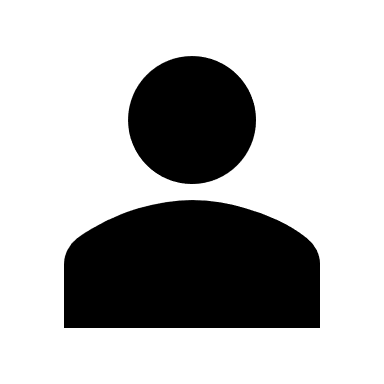 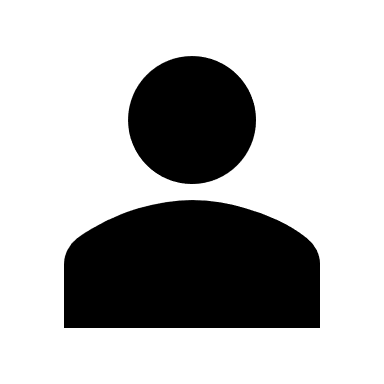 Unlimited access
V
V
3 queries in total
3 queries
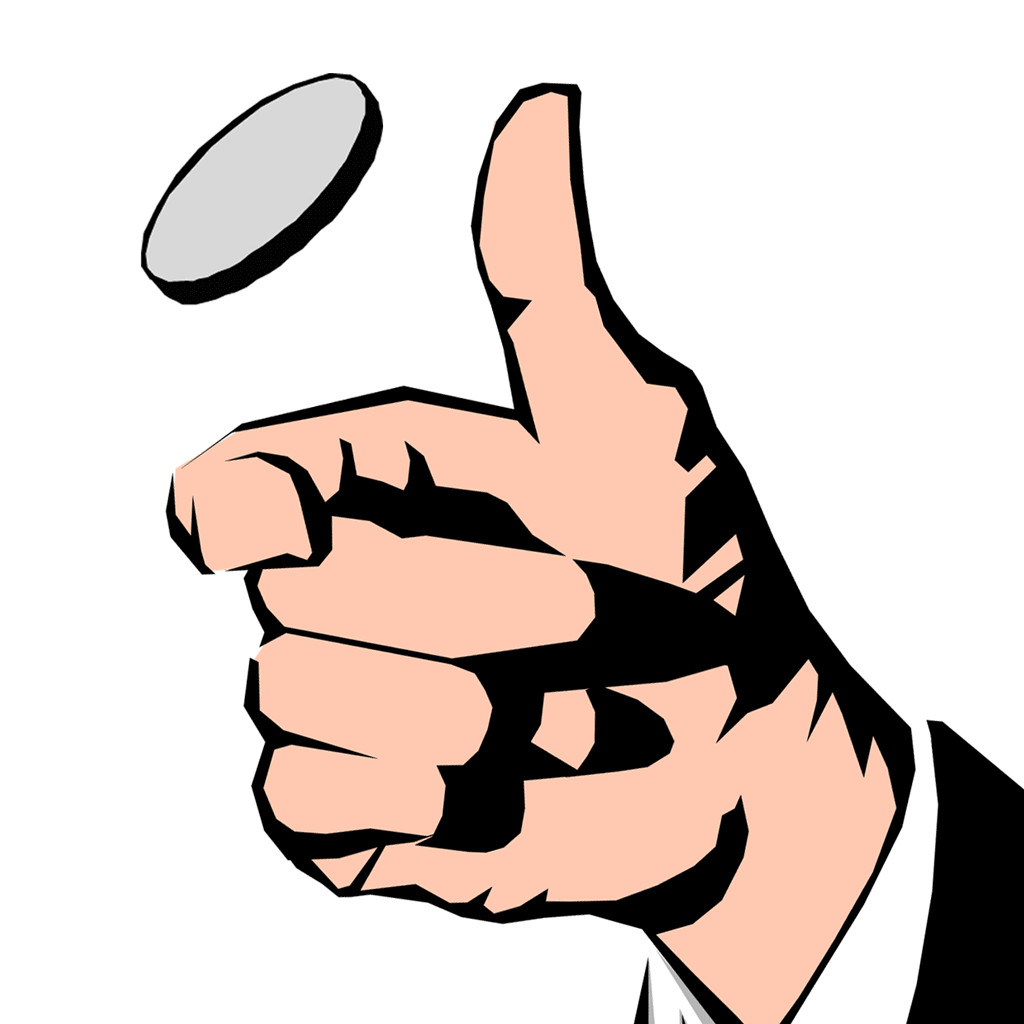 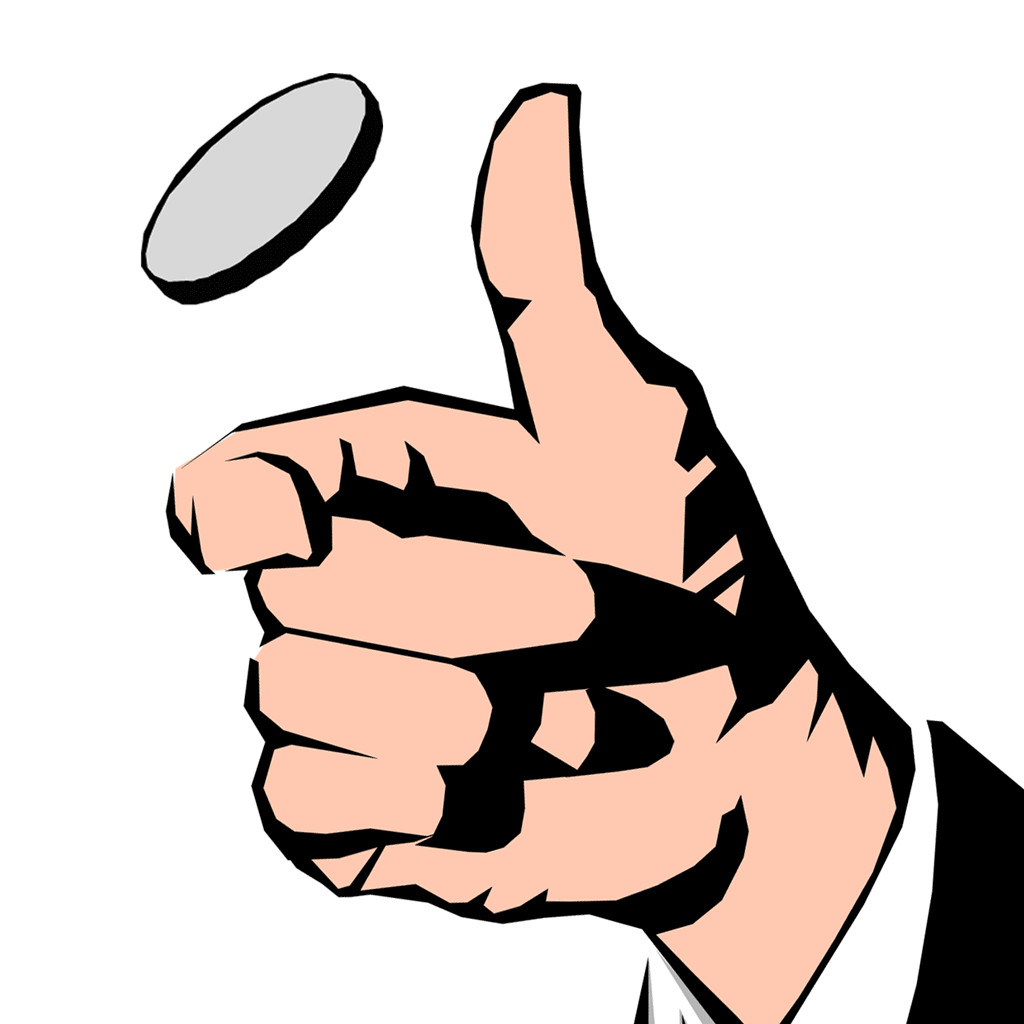 [Speaker Notes: I need to re work this, maybe add a graph]
Issues When Applying PCP Directly
Combing PCP of Proximity and ECCs
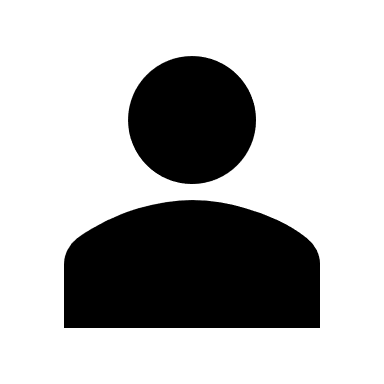 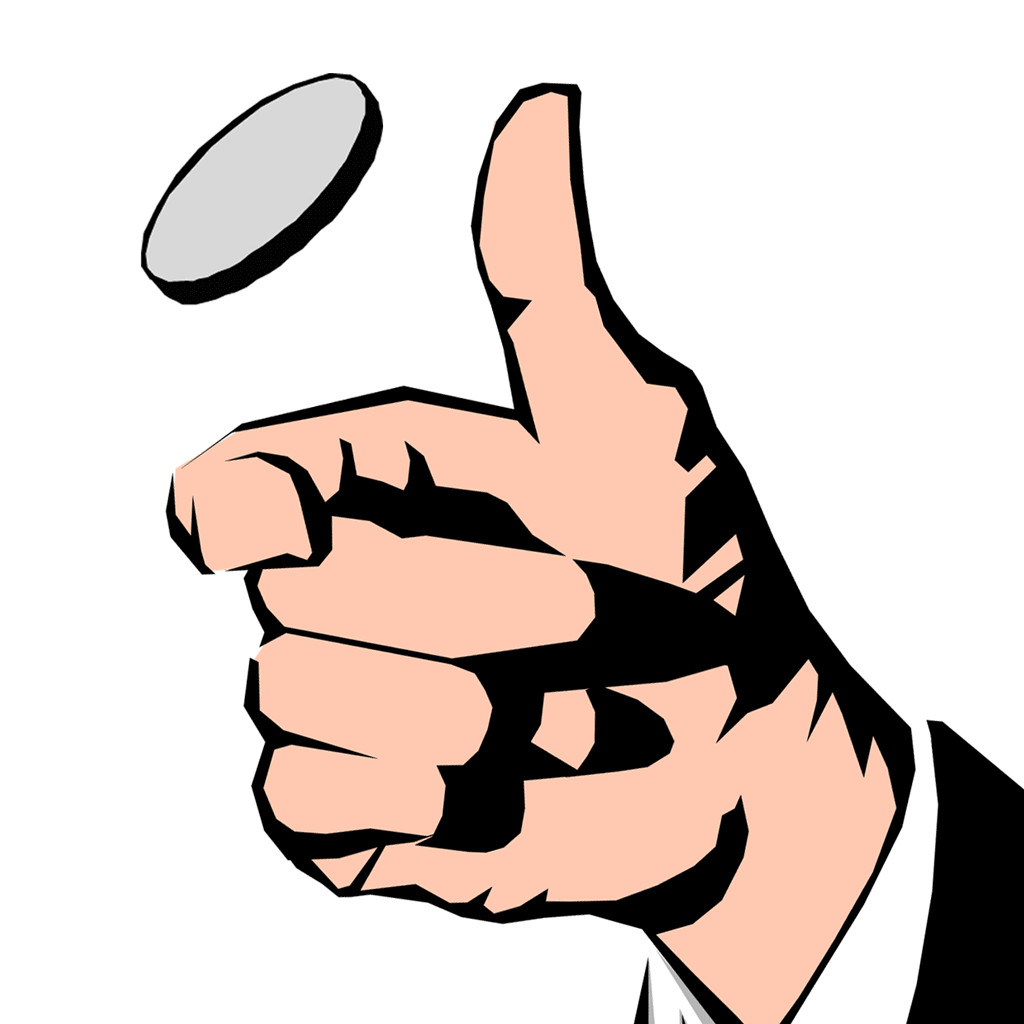 V
3 queries in total
PCP of Proximity with ECCs
Final Algorithm
Future Work
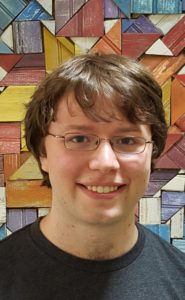 Thank You
Applying to the Previous Algorithm
[Speaker Notes: I should take some jump here to save time]
PCP of Proximity
Applying PCP of Proximity
Applying PCP of Proximity
Applying PCP of Proximity
Applying PCP of Proximity